CS6456: Graduate Operating Systems
Brad Campbell – bradjc@virginia.edu
https://www.cs.virginia.edu/~bjc8c/class/cs6456-f19/
Slides modified from CS162 at UCB
1
Challenge: Huge Scale
% of world’s 
population
2.0 B 1/26/11
ARPANet
WWW
Internet
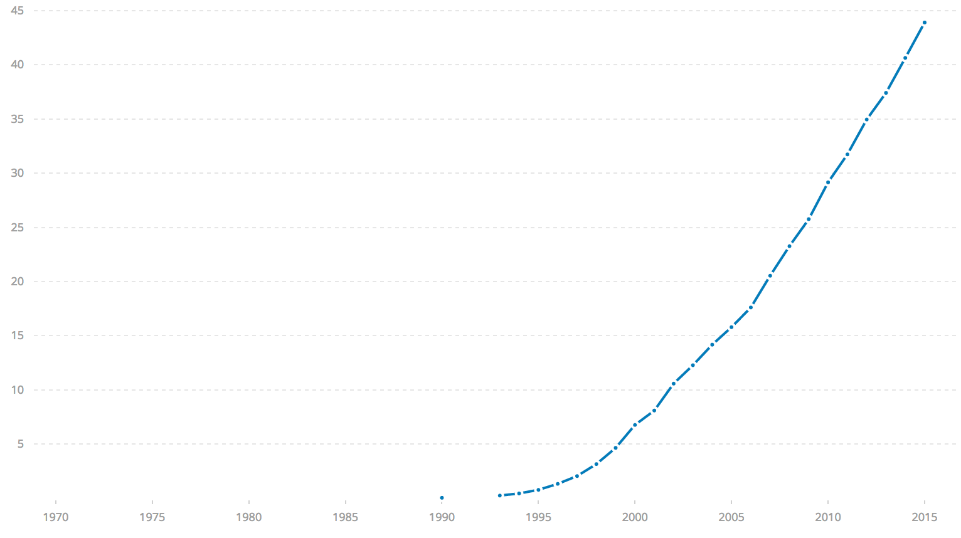 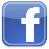 3.8 B
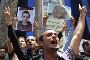 RFC 675 TCP/IP
HTTP 0.9
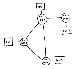 2017
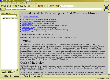 2
1969
1990
1974
Example: What's in a search query?
DNS 
Servers
Datacenter
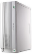 DNS
request
create
result
page
Search
Index
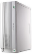 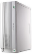 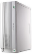 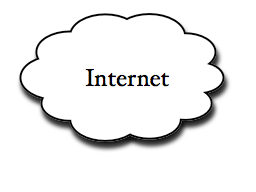 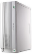 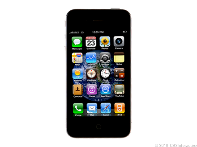 Page store
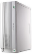 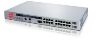 Load
balancer
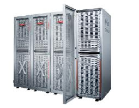 Ad Server
Complex interaction of multiple components in multiple administrative domains
Systems, services, protocols, …
3
Computers
Per Person
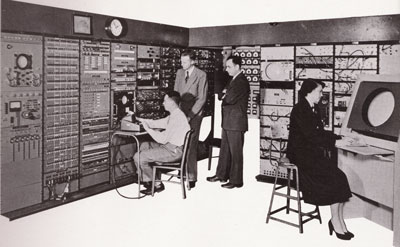 1:106
Mainframe
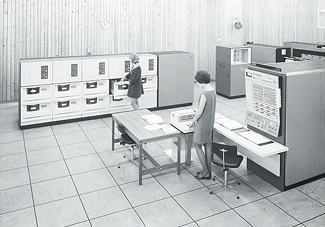 Mini
1:103
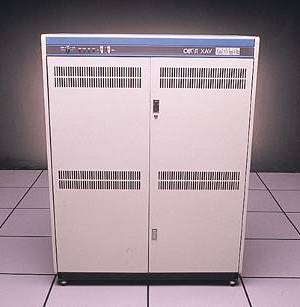 Workstation
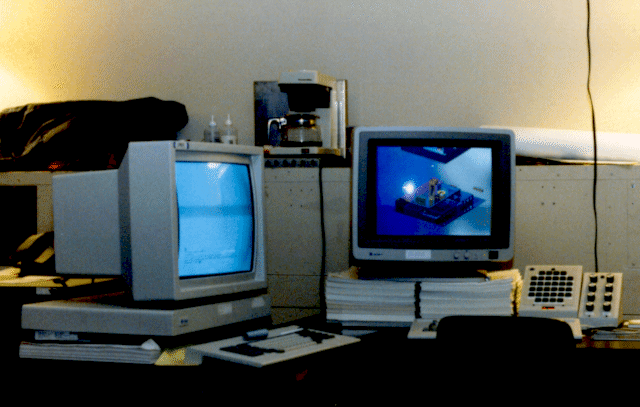 PC
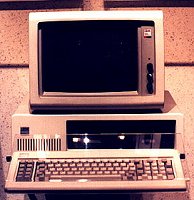 Laptop
1:1
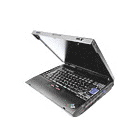 PDA
Cell
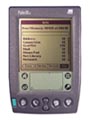 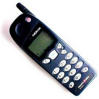 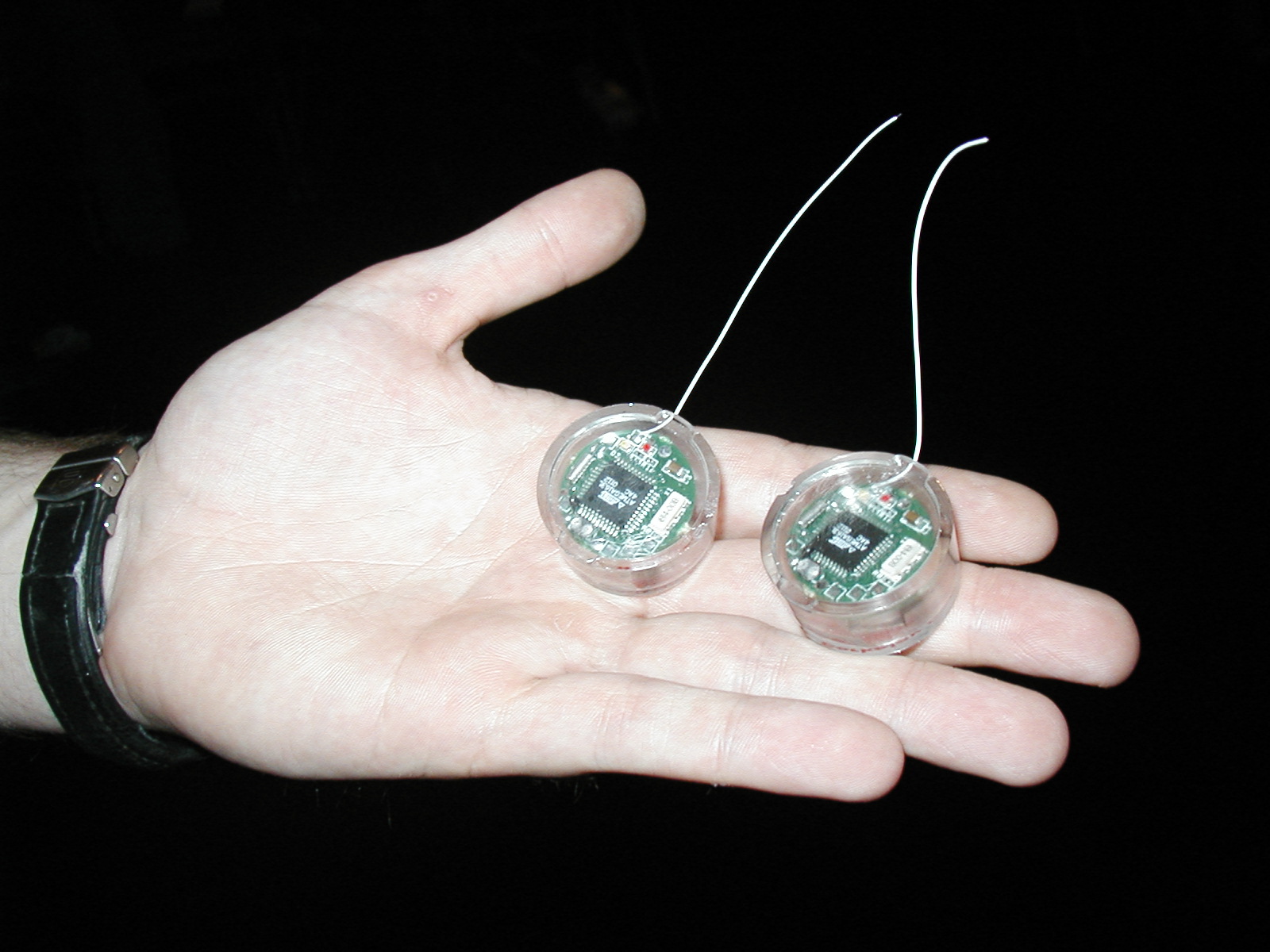 103:1
Mote!
years
Challenge:  Variety and Number of Devices
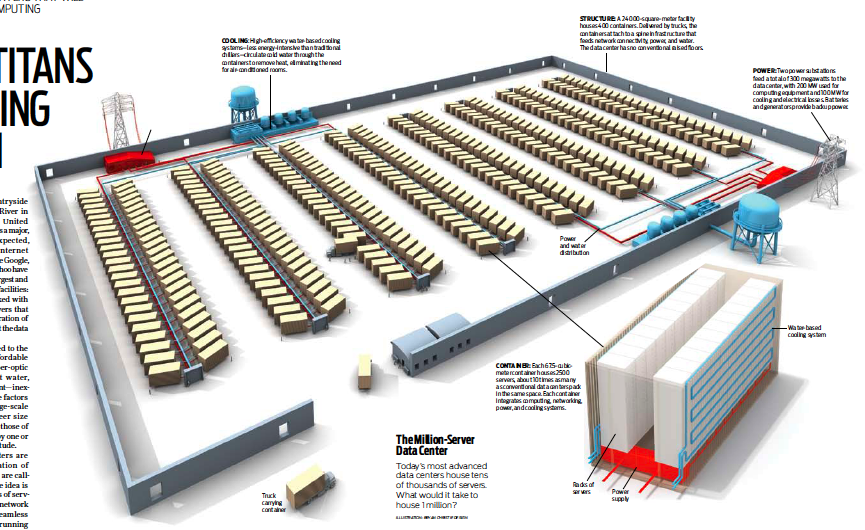 Number crunching, Data Storage, Massive Services,
Mining
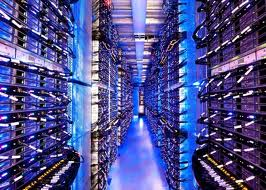 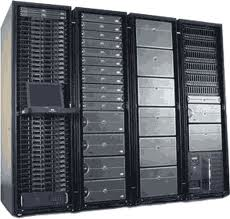 Productivity,
Interactive
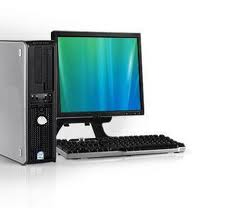 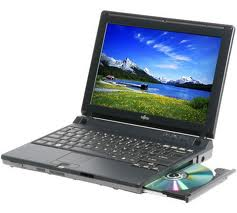 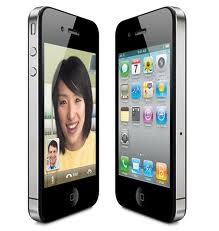 Streaming from/to the physical world
4
Challenge: Range of Timescales
Jeff Dean: "Numbers Everyone Should Know"
5
Operating systems are crucial to addressing these challenges!
Provide consistent abstractions to apps, even on different hardware
File systems
Processes, threads 
VM, containers
Naming system
Manage resources shared among multiple applications:
Memory, CPU, storage, …
Achieve the above by implementing specific algorithms and techniques:
Scheduling
Concurrency
Transactions
Security
6
Aside: Systems Programming
What makes something a system?
Frame of mind: meticulous error handling, anticipating all possible failure cases, defending against malicious/careless users
An important part of this class!
7
What is an operating system?
Layer of software that provides application software access to hardware resources
Convenient abstraction of complex hardware
Protected access to shared resources
Security
Basic Services – Communication, Storage, …
apps
OS
Hardware
8
Operators Through History
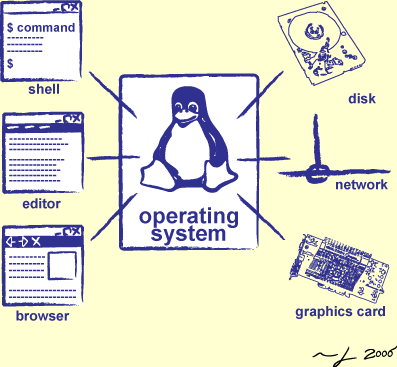 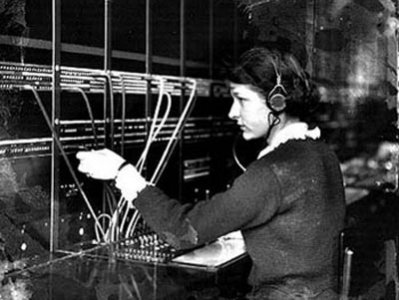 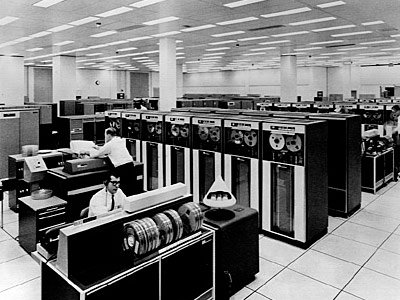 Switchboard Operator
Computer Operators
9
What is an operating system?
Provides user programs with a more convenient abstract machine interface rather than the underlying physical machine
10
OS "Virtual Machine" Interface
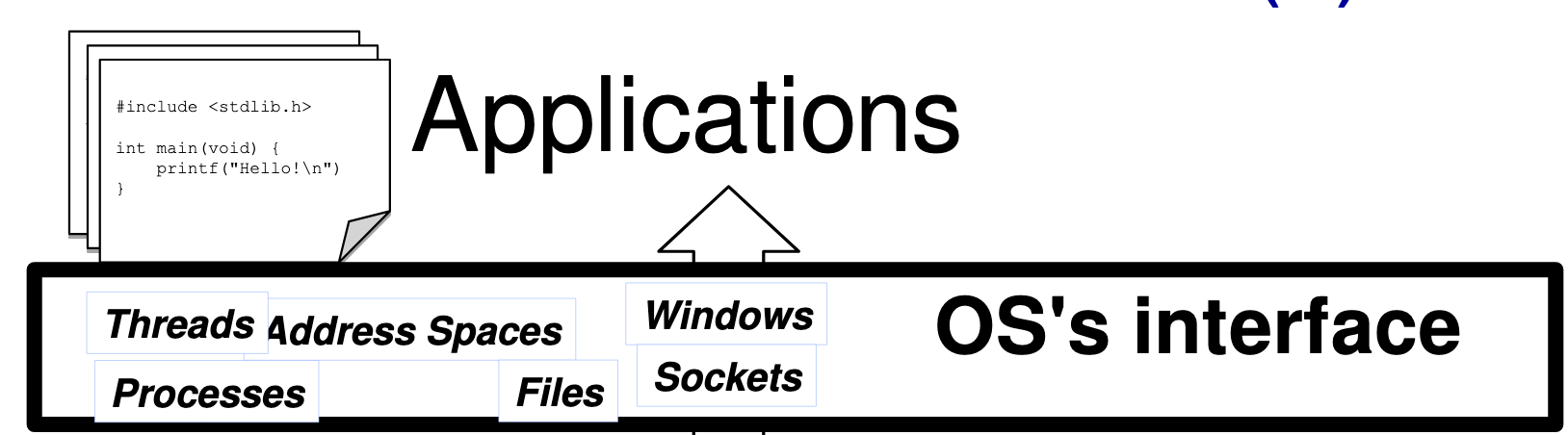 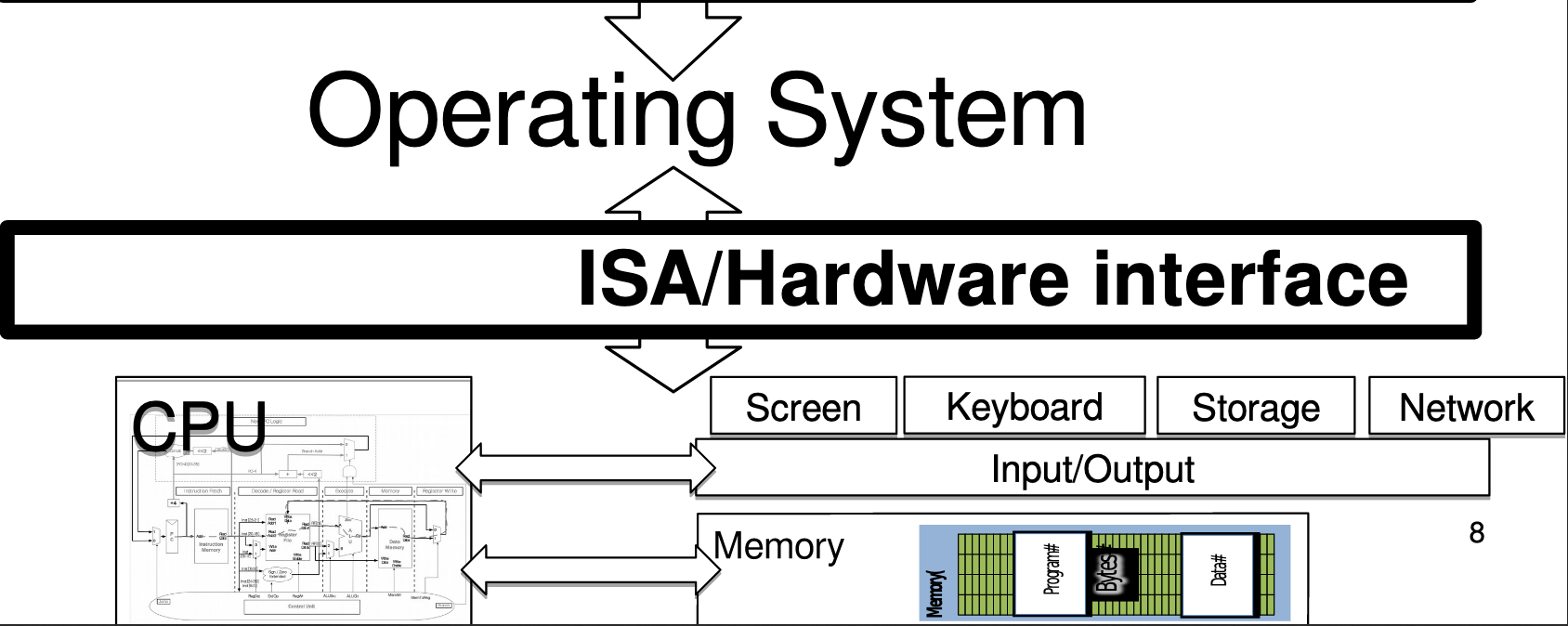 11
Application View of the World
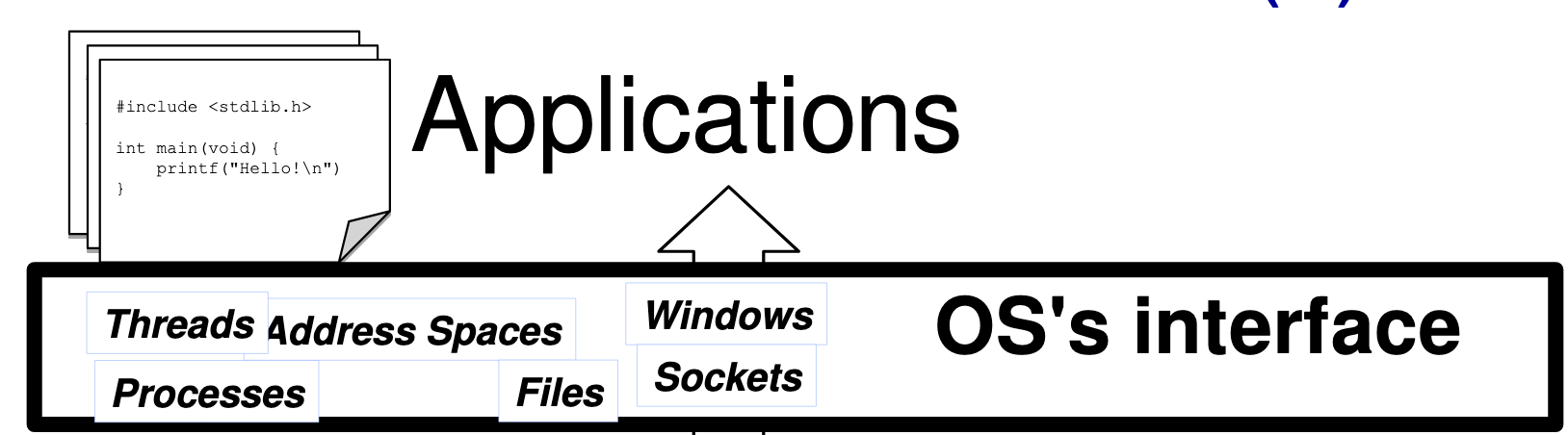 Application's "machine" is the OS
No hardware details (future-proof)
More useful interfaces than raw hardware
12
OS View of the World
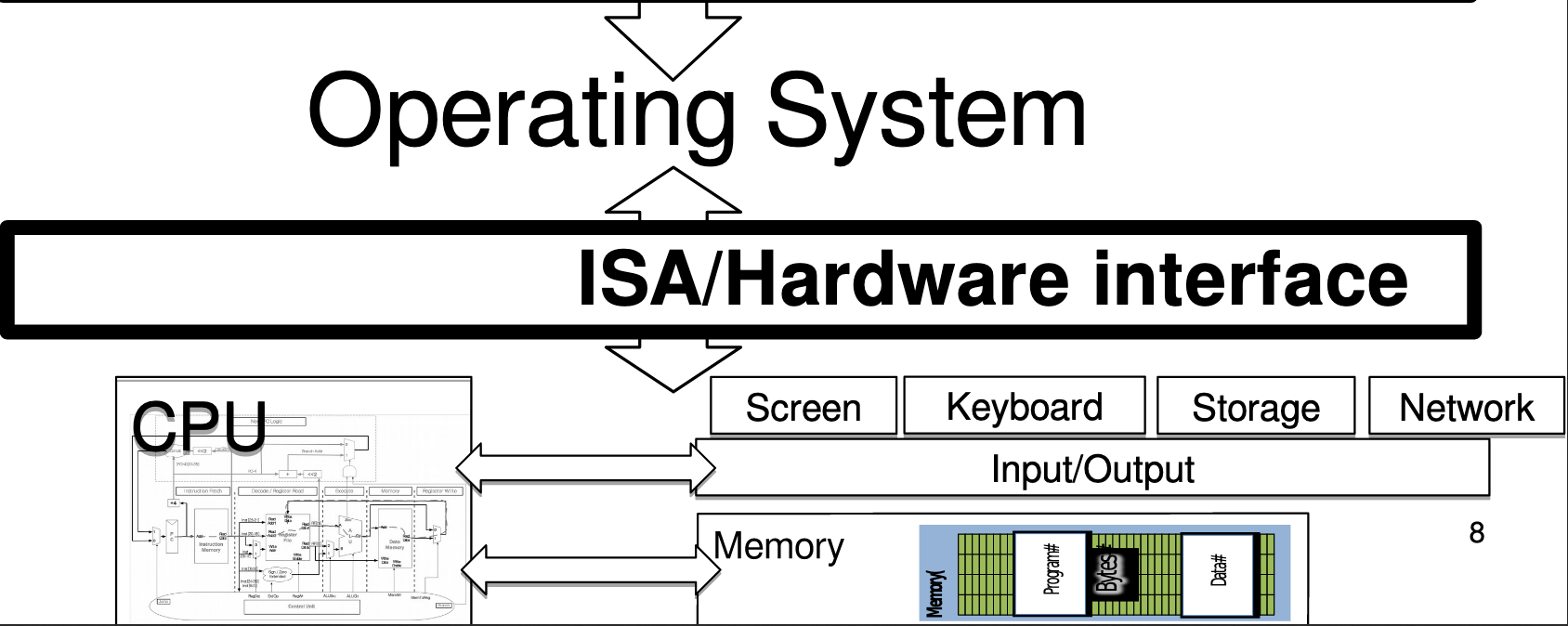 Operating system translates from hardware interface
to application interface
13
Abstraction: Program → Process
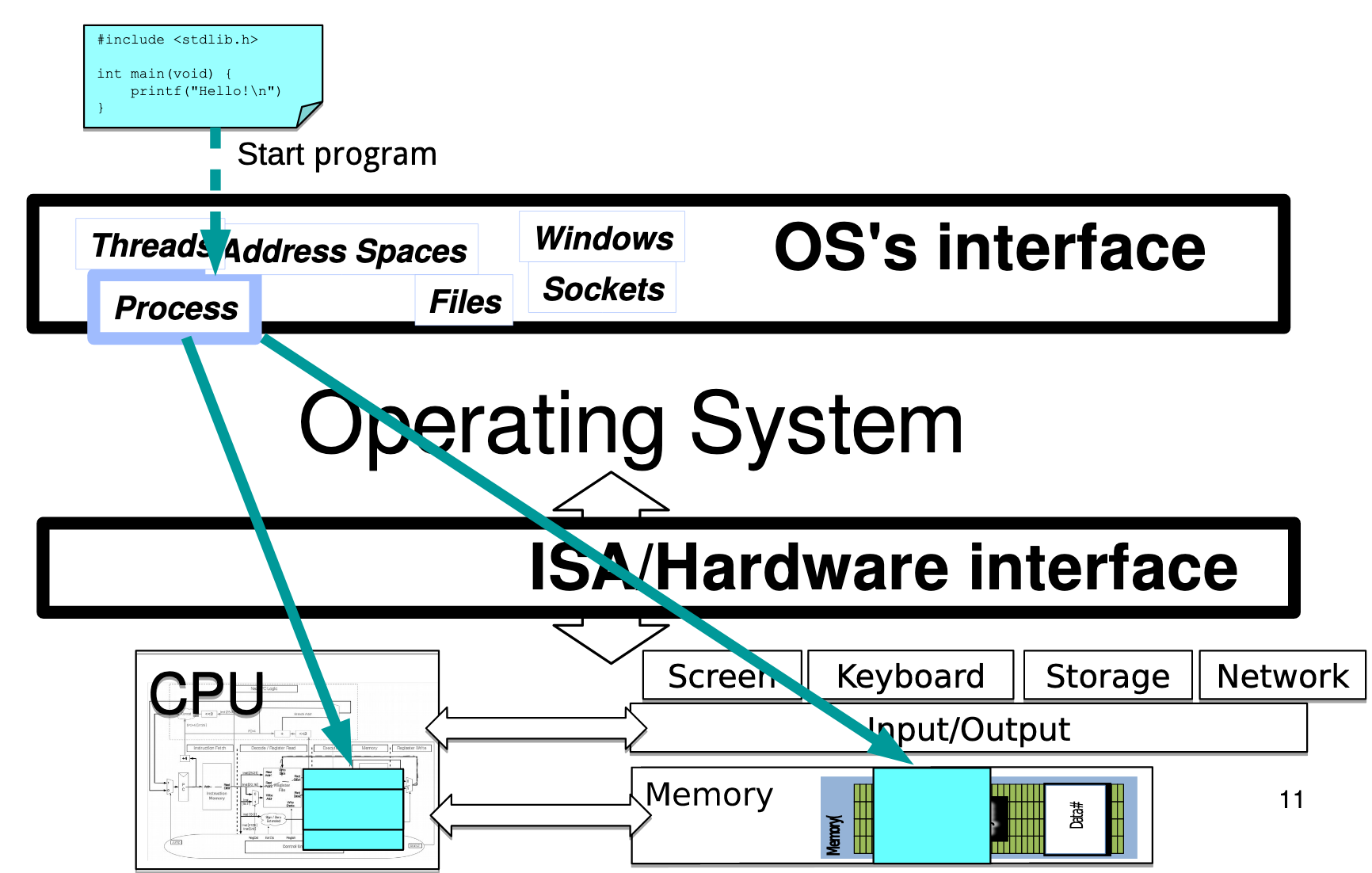 14
Multiple Processes: Context Switch
15
Abstraction: Input / Output
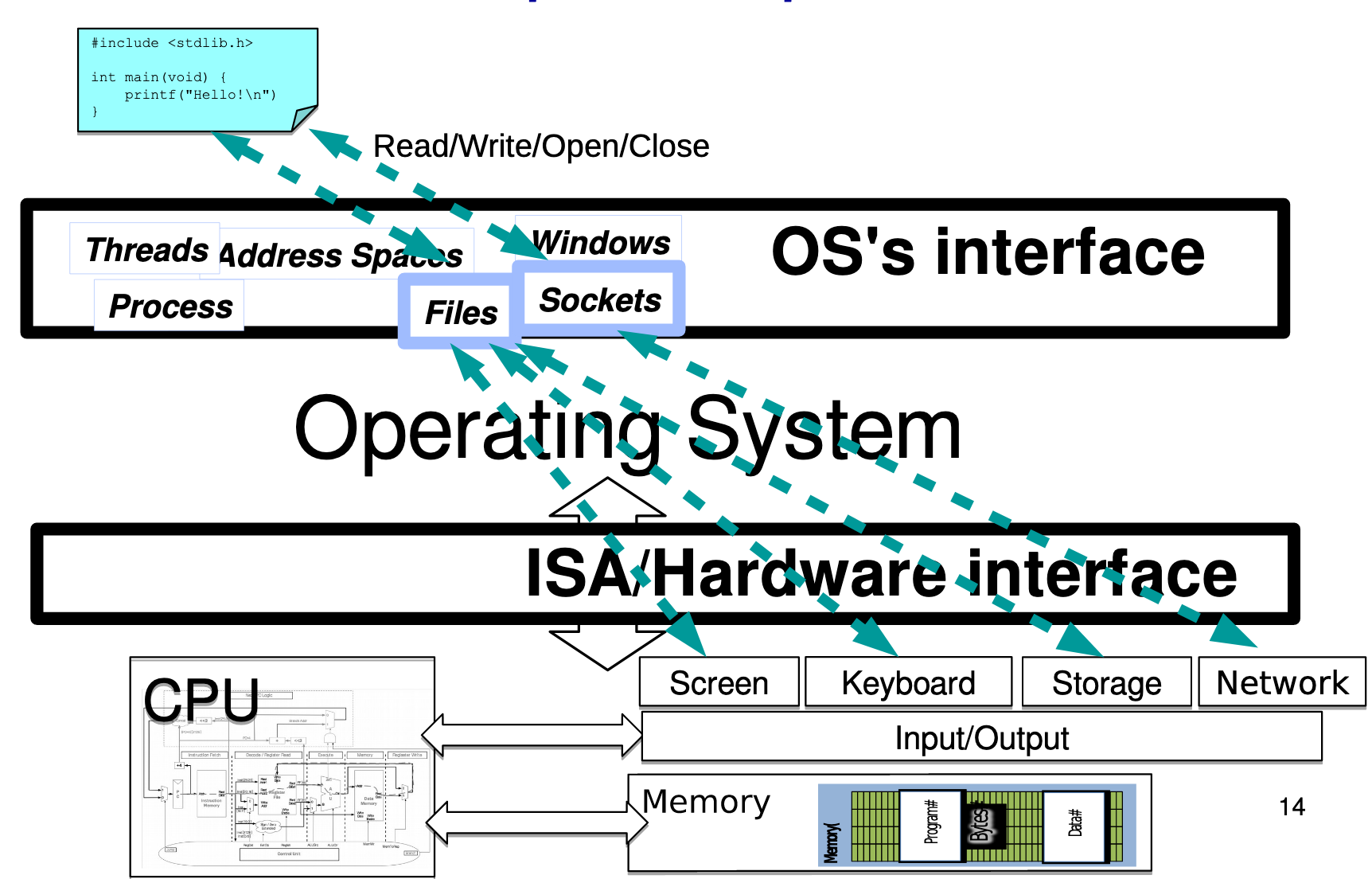 16
Security & Protection
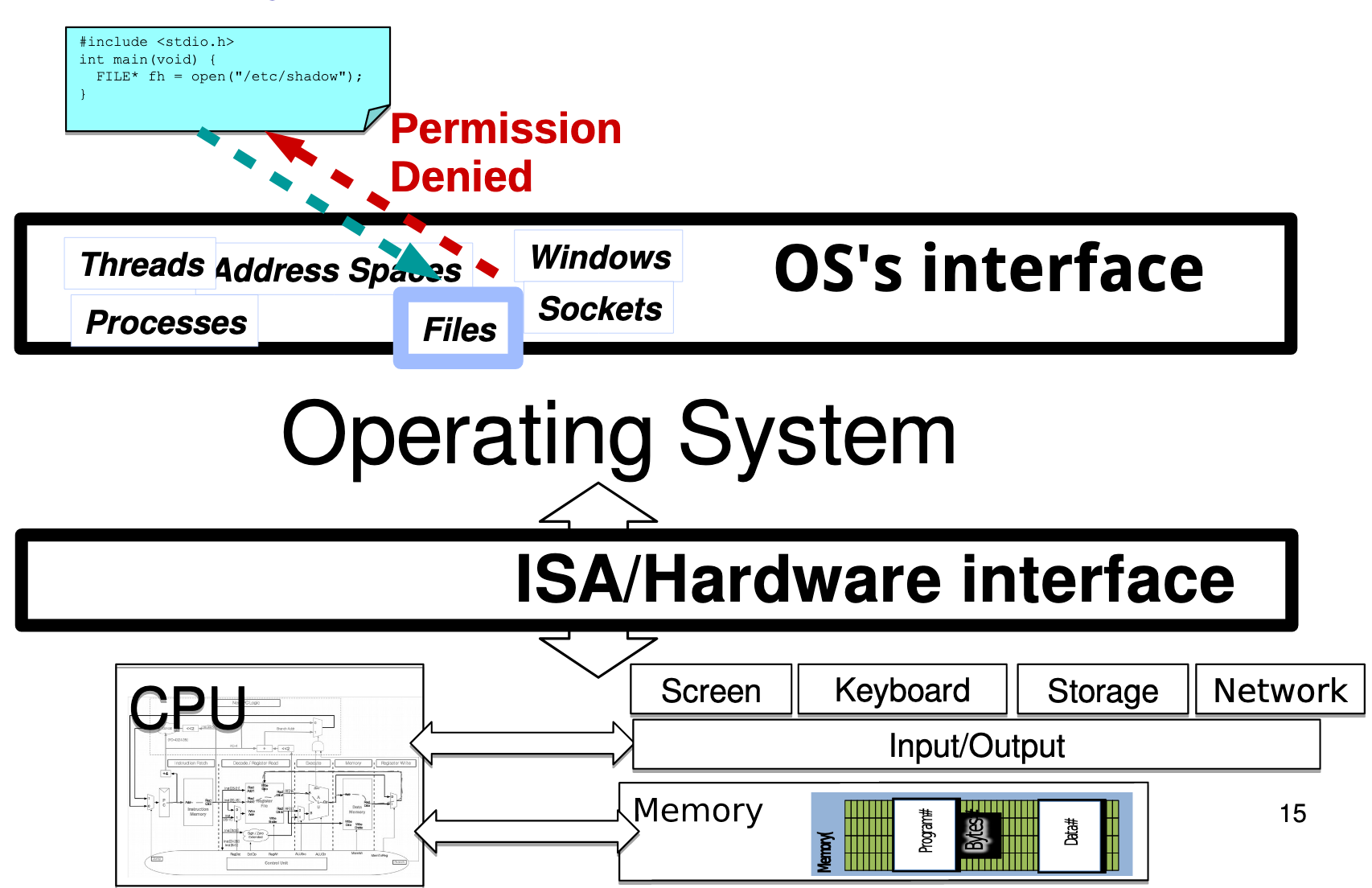 17
Security & Protection
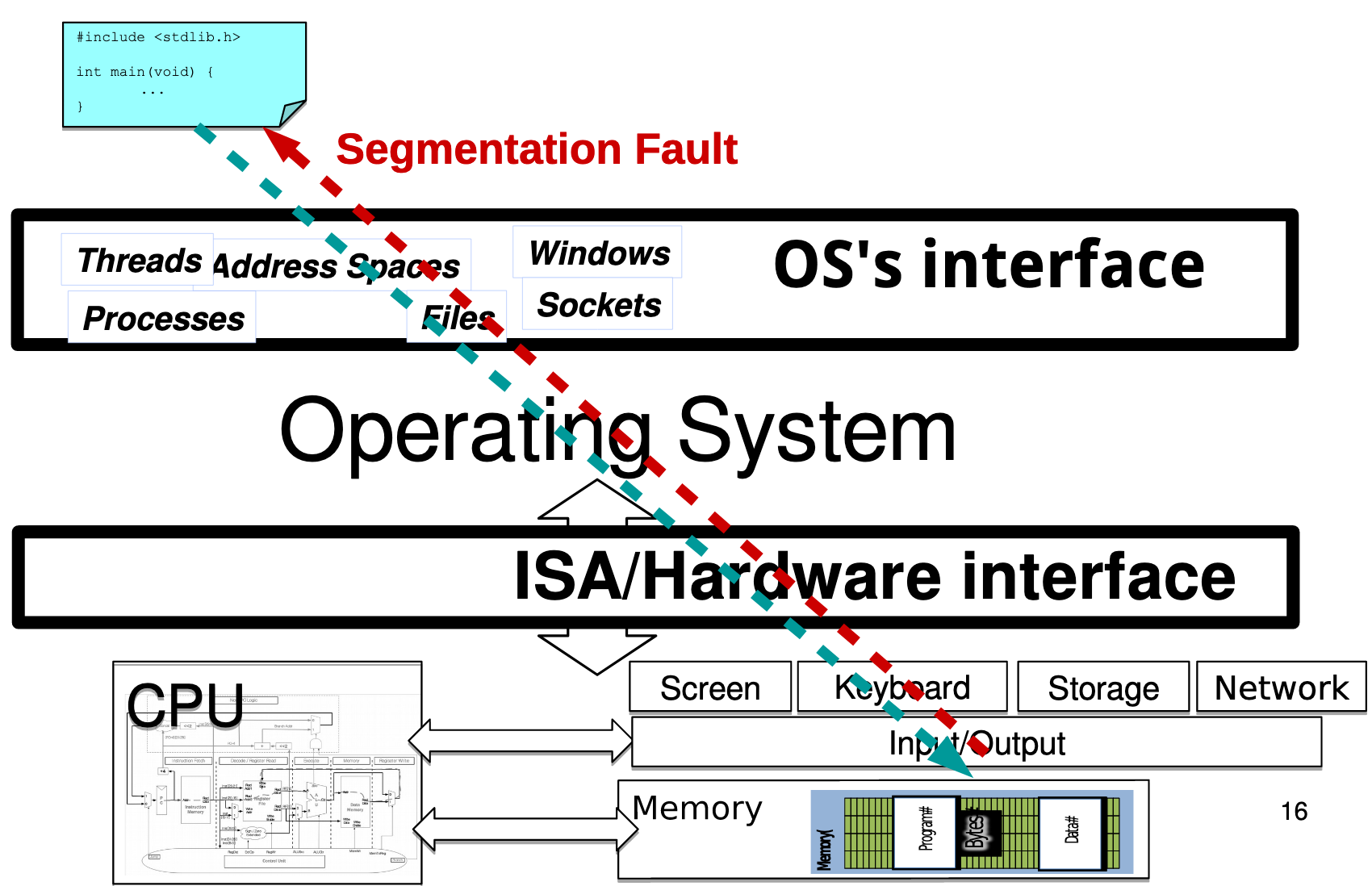 18
Course Logistics
19
A little about me
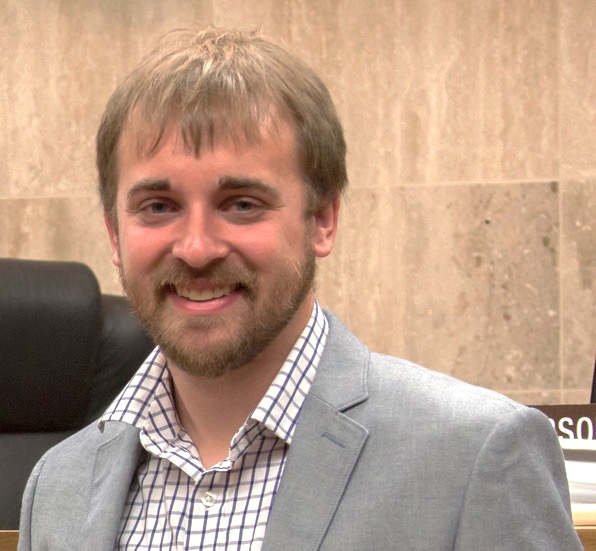 Brad Campbell
Assistant professor
Joint appointment: 75% CS, 25% ECE
Link Lab
bradjc@virginia.edu

Ph.D. from the University of Michigan

Research interests
Energy-harvesting systems
Embedded operating systems
New sensing systems
IoT systems programming
20
This course, roughly
One third: Operating systems fundamentals
Primarily lecture based
Two thirds: Advanced topics
OS in different application areas
OS with new hardware
Lecture + discussion + readings
21
Assessments
Five homeworks
Mostly programming based
Individual
Take-home final exam
Short answer, mostly over the second half material
22
Grading
HW1: 15%
HW2: 15%
HW3: 15%
HW4: 15%
HW5: 15%
Final: 25%
23
Overview
24
What is an operating system?
Referee
Resource sharing, protection, isolation

Illusionist: clean, easy to use abstractions
Infinite memory, dedicated machine
Higher level objects: files, users, message
Masking limitations, virtualization

Glue: Common Services
Storage
Window system
Networking
Authorization
25
Unifying Theme: Complexity
All definitions of operating systems are about hiding complexity
26
The Challenge of Complexity
Competing applications with
Unexpected failures
Even malicious intentions…
Varying hardware with
Evolving interfaces
Unexpected failures

Not feasible to test all possible configurations!
27
Complexity Example: Mars Pathfinder
Lots of types of hardware: Radios, science experiments, batteries, solar panels, motors and robotic equipment
Unique reliability requirements
No reset button, must reboot automatically when necessary
Must always be able to receive commands from Earth
Remote debugging
Software will crash, how is that handled?
Need to debug from Earth
Time-critical functions
Stop before hitting a Mars boulder
Earth communications
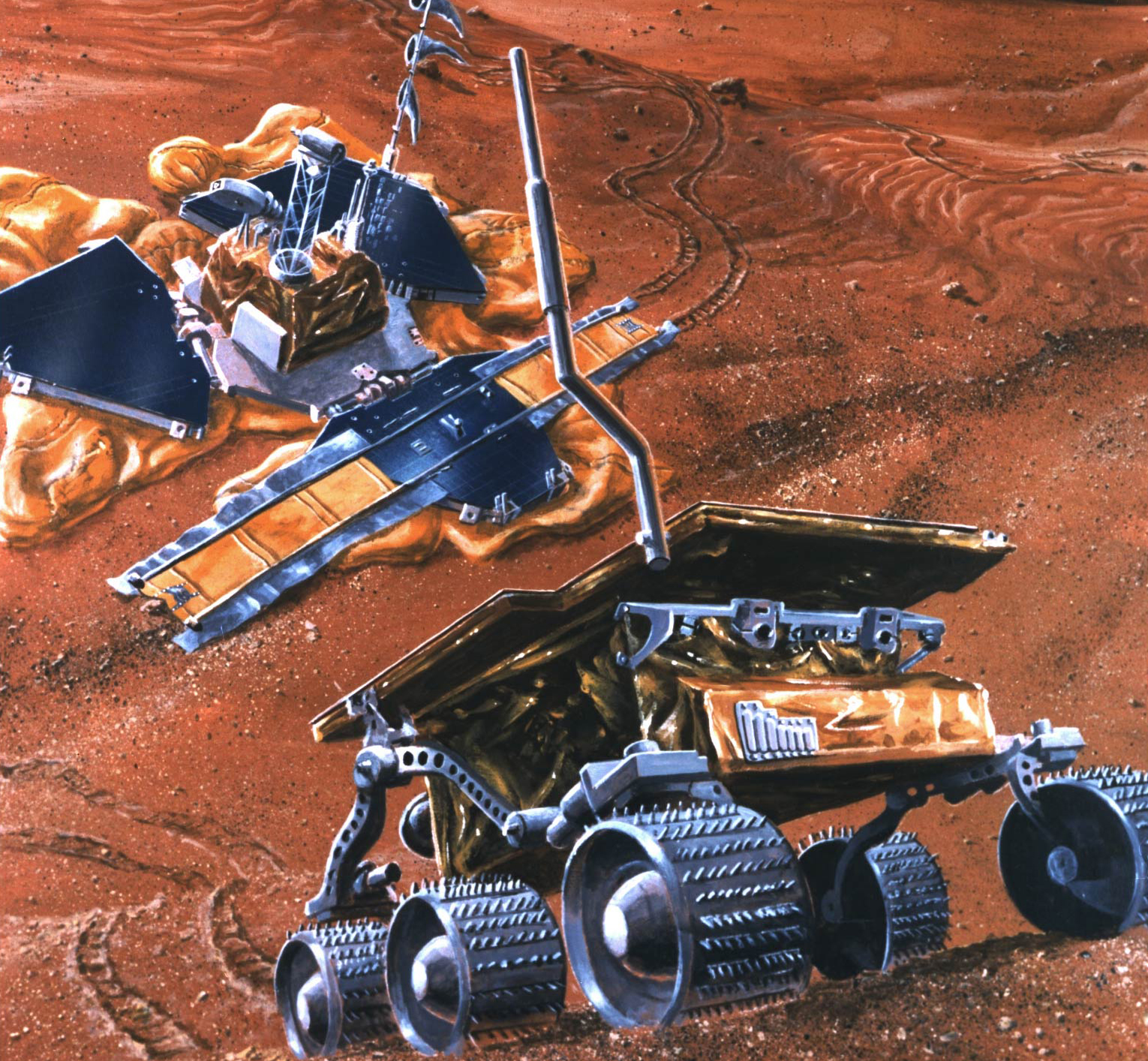 28
Complexity: Variety
Different CPUs: x86, PowerPC, ARM, MIPS
Different amounts of memory, disk space
Different types of devices
Mice, keyboards, sensors, cameras
Different networking equipment
Cable, DSL, Wireless, Ethernet
29
Questions
Does the programmer need to write a single program that performs many independent activities?
Does every program have to be altered for every piece of hardware?
Does a faulty program crash everything?
Does every program have access to all hardware?

Hopefully, no!
30
Unifying Theme: Helping the Programmer
Write program once for lots of hardware
Without reimplementing common functionality
Run alongside other programs, possibly communicating and cooperating with them (safely)
One program crashing doesn't crash everything
31
Abstract Virtual Machine Goals
Application
Operating System
Hardware
Virtual Machine Interface
Physical Machine Interface
OS Goals:
Remove software/hardware quirks (fight complexity)
Optimize for convenience, utilization, reliability, … (help the programmer)
For any OS area (e.g. file systems, virtual memory, networking, scheduling):
What hardware interface to handle? (physical reality)
What’s software interface to provide? (nicer abstraction)
32
Aside: Virtual Machines
Software emulation of an abstract machine
Give programs illusion they own the machine
Make it look like hardware has features you want
Two types of “Virtual Machines”
Process VM: supports the execution of a single program; this functionality typically provided by OS
System VM: supports the execution of an entire OS and its applications (e.g., VMWare Fusion, Virtual box, Parallels Desktop, Xen)
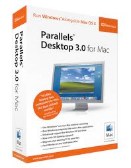 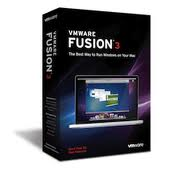 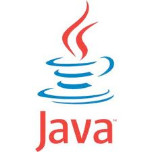 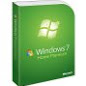 33
Process VMs
Each process thinks…
It has all memory, CPU time, devices, …
All devices have the same convenient interface
Device interfaces more powerful than raw hardware
Bitmapped display  windowing system
Ethernet card  reliable, ordered, networking (TCP/IP)
Fault Isolation
Processes unable to directly impact other processes
Bugs cannot crash whole machine
Portability
Write your program for the OS rather than the raw hardware
34
System Virtual Machines: Layers of OSs
Run entire operating systems
Good for OS development, portability, fault containment
Interface closer to raw HW
To aid porting/running OSs built to use raw HW
Different kind of "application developer" to design for
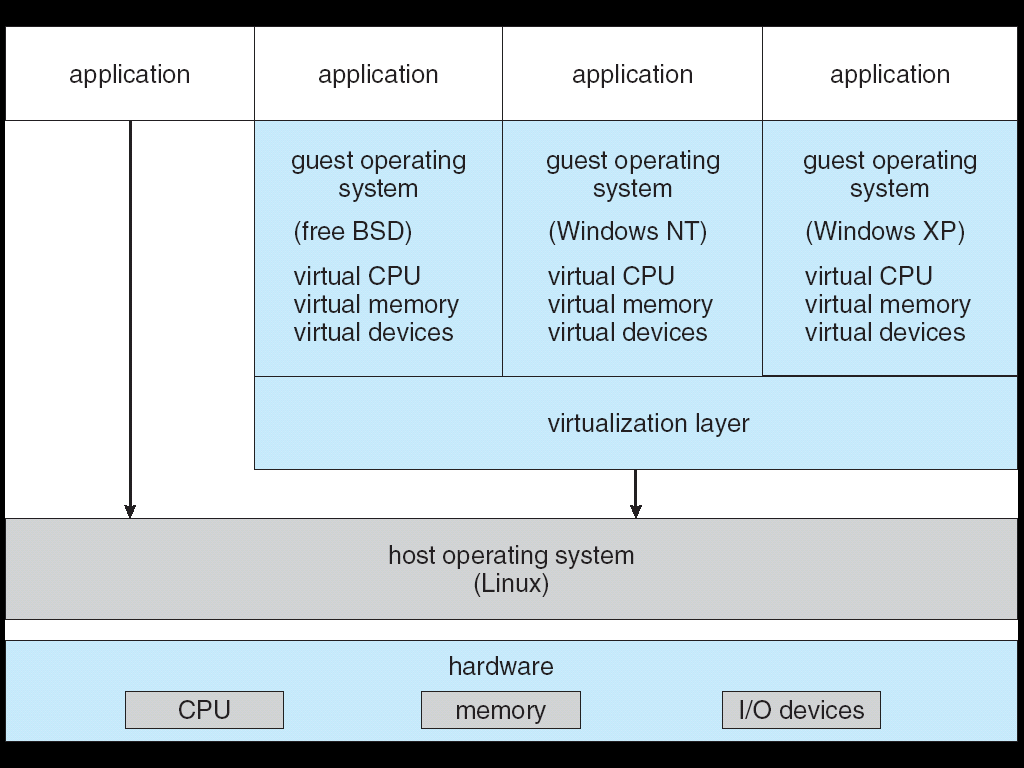 35
What is an Operating System,… Really?
Always:
Memory Management
I/O Management
CPU Scheduling
Communications?
Multitasking/multiprogramming?
Maybe:
File System?
Multimedia Support?
User Interface?
Web Browser?
36
What is an OS?
No universally accepted definition
“Everything a vendor ships when you order an operating system” is good approximation
But varies wildly!
“The one program running at all times on the computer” is the kernel  
Everything else is either a system program (ships with the operating system) or an application program
37
OS Goal: Protecting Processes & The Kernel
Run multiple applications and:
Keep them from interfering with or crashing the operating system
Keep them from interfering with or crashing each other
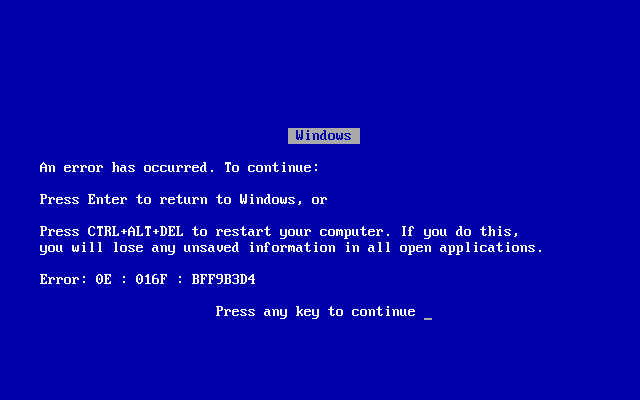 38
How do we achieve this?
Two main hardware mechanisms:
Memory address translation
Dual mode operation

Use these to enact a simple policy: Programs are not allowed to read or write the memory of other programs or of the OS
39
Address Translation
Abstraction: Address Space
Group of memory addresses usable by something
Each process and the kernel have distinct address spaces
Illusion of owning all memory

Mechanism: Address translation
Translate virtual addresses (used internally and emitted by CPU) to physical addresses
Usually performed in hardware by memory management unit (MMU)
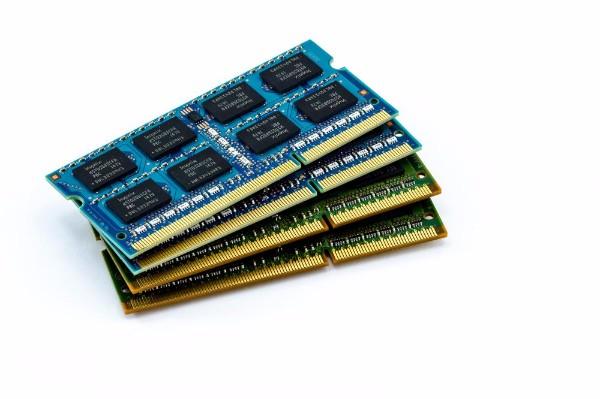 VirtualAddress
PhysicalAddress
CPU
MMU
40
Example of Address Translation
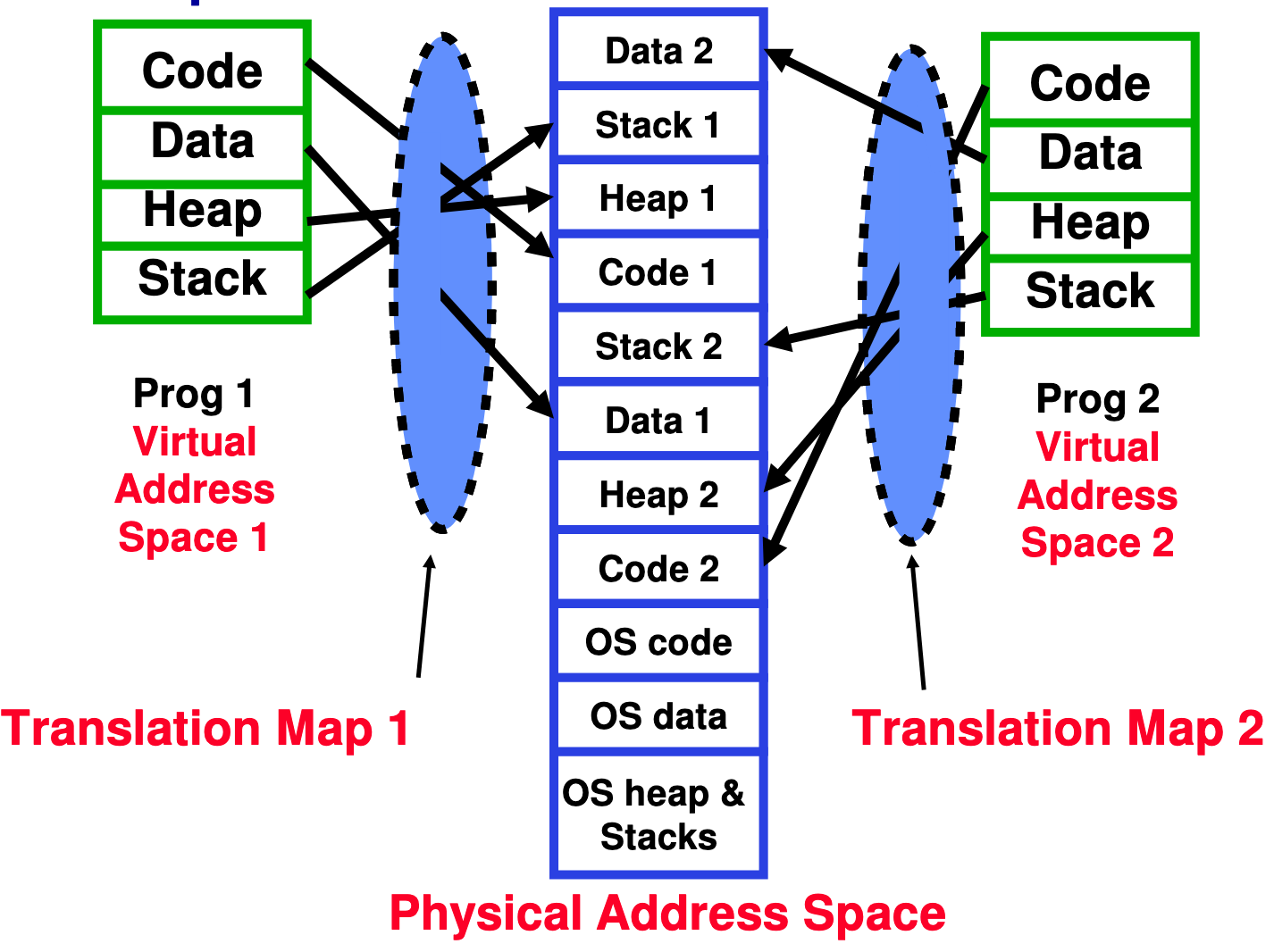 41
Address Translation Details
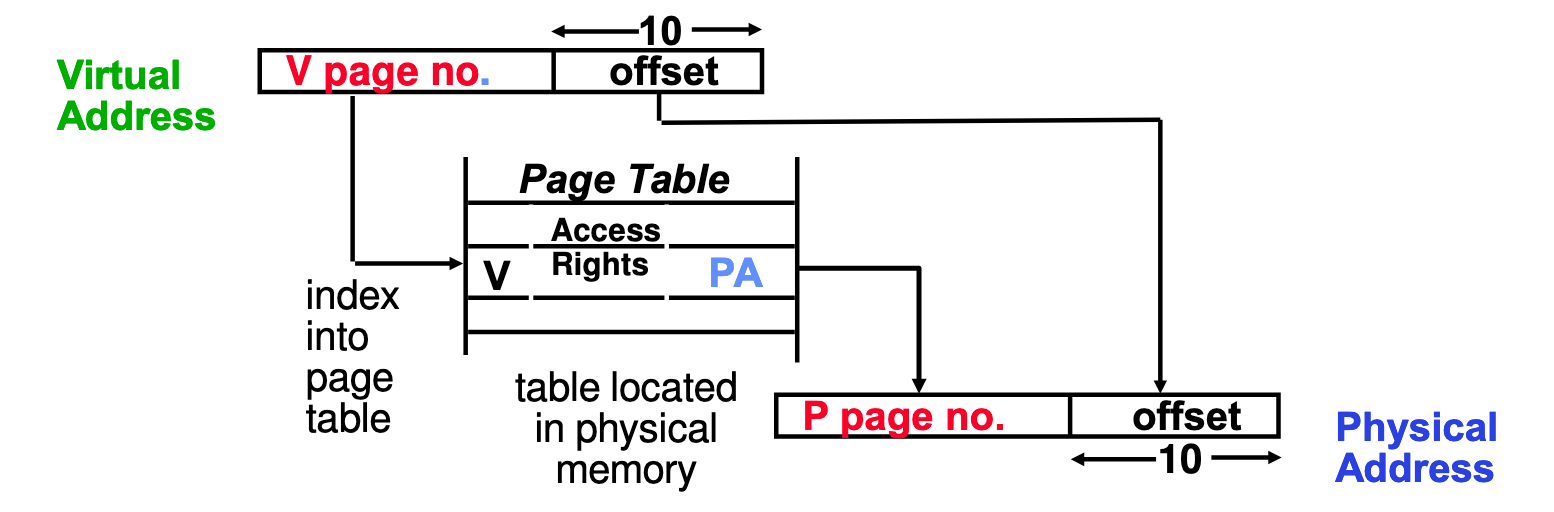 Does this get us our desired policy?
Can't read or write if no translation to the physical memory
Problem: What if user code changes the page table pointer?
42
Dual Mode Operation
Hardware provides at least two modes:
Kernel Mode (or "supervisor" / "protected" mode)
User Mode
Certain operations are prohibited when running in user mode
Changing the page table pointer
Carefully controlled transitions between user mode and kernel mode
System calls, interrupts, exceptions
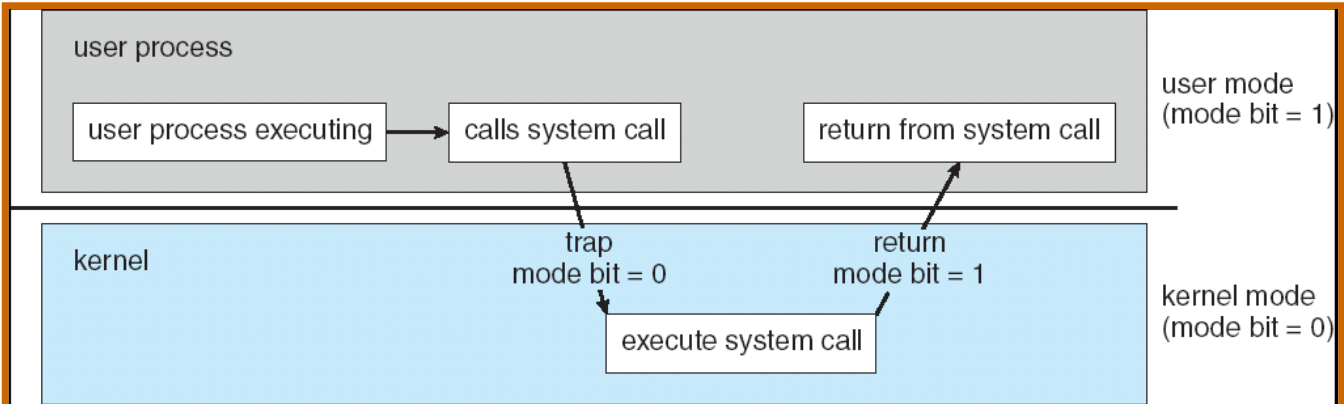 43
UNIX OS Structure
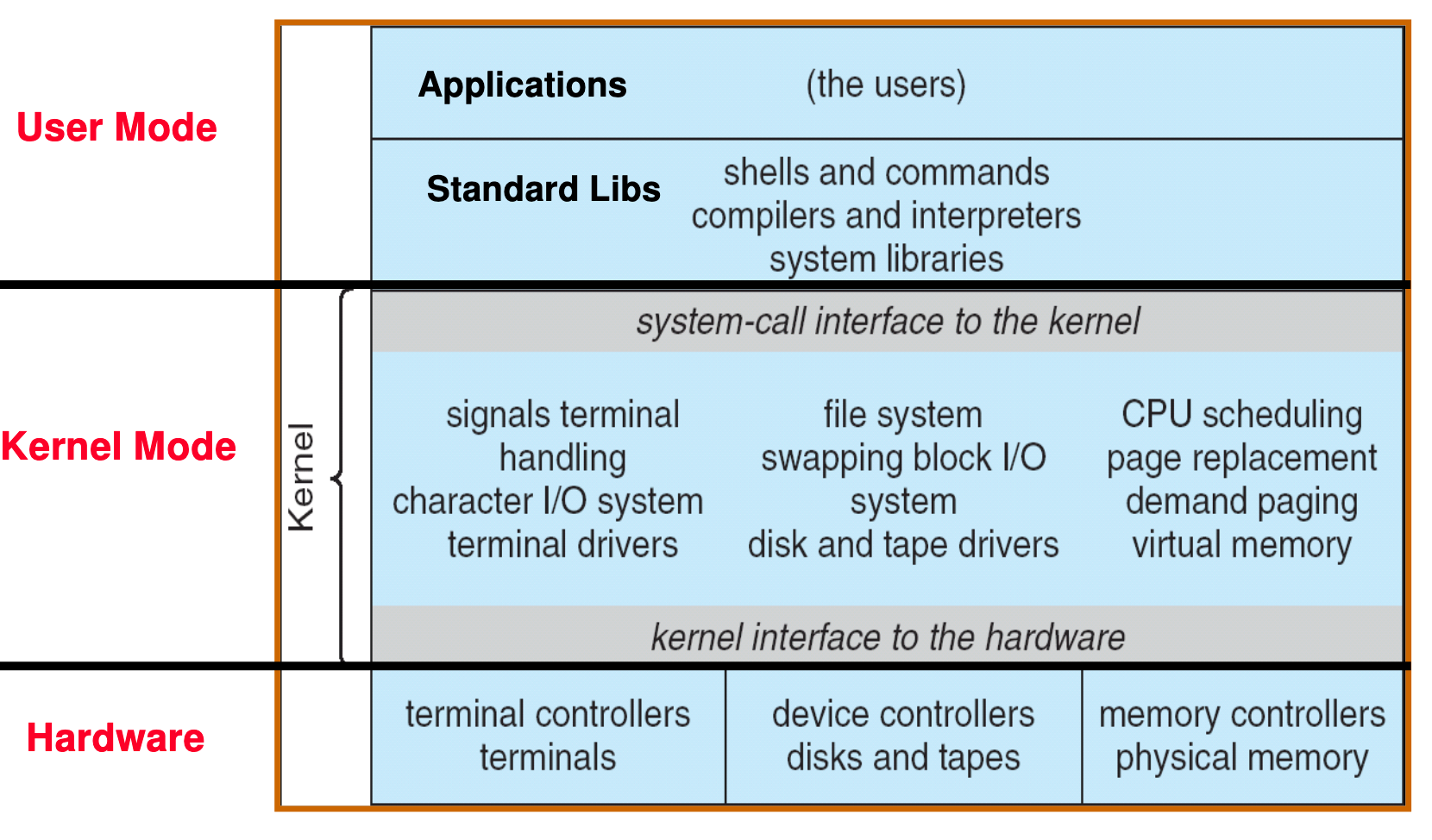 44
Conclusion
Operating systems:
Provide a virtual machine abstraction to handle diverse hardware
Coordinate resources and protect users from each other
Simplify application development by providing standard services
Provide fault containment, fault tolerance, and fault recovery
45